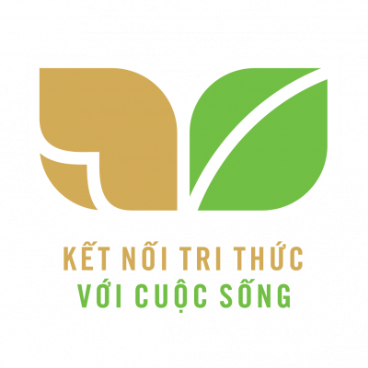 TIẾNG VIỆT 1
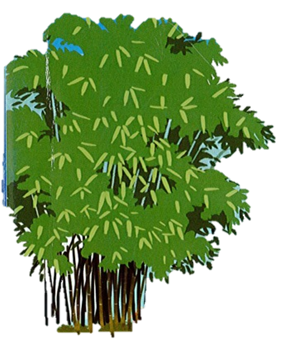 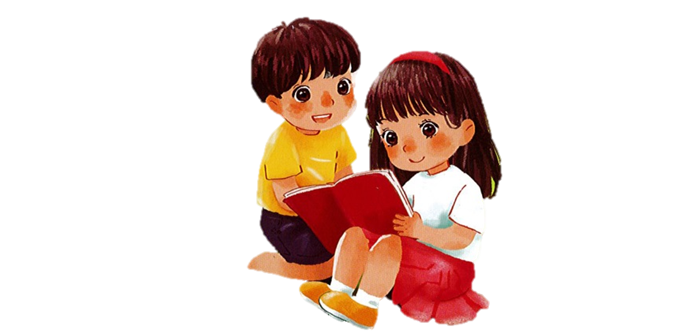 [Speaker Notes: Tác giả bộ ppt Toán + TV1: Phan Thị Linh – Đà Nẵng
Sđt lh: 0916.604.268
+ Zalo: 0916.604.268
+ Facebook cá nhân: https://www.facebook.com/nhilinh.phan/
+ Nhóm chia sẻ tài liệu: https://www.facebook.com/groups/443096903751589
Hãy liên hệ chính chủ sản phẩm để được hỗ trợ và đồng hành trong suốt năm học nhé!]
Khởi động
1
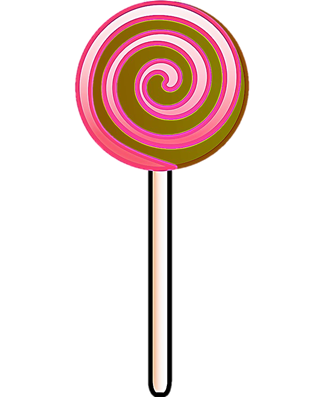 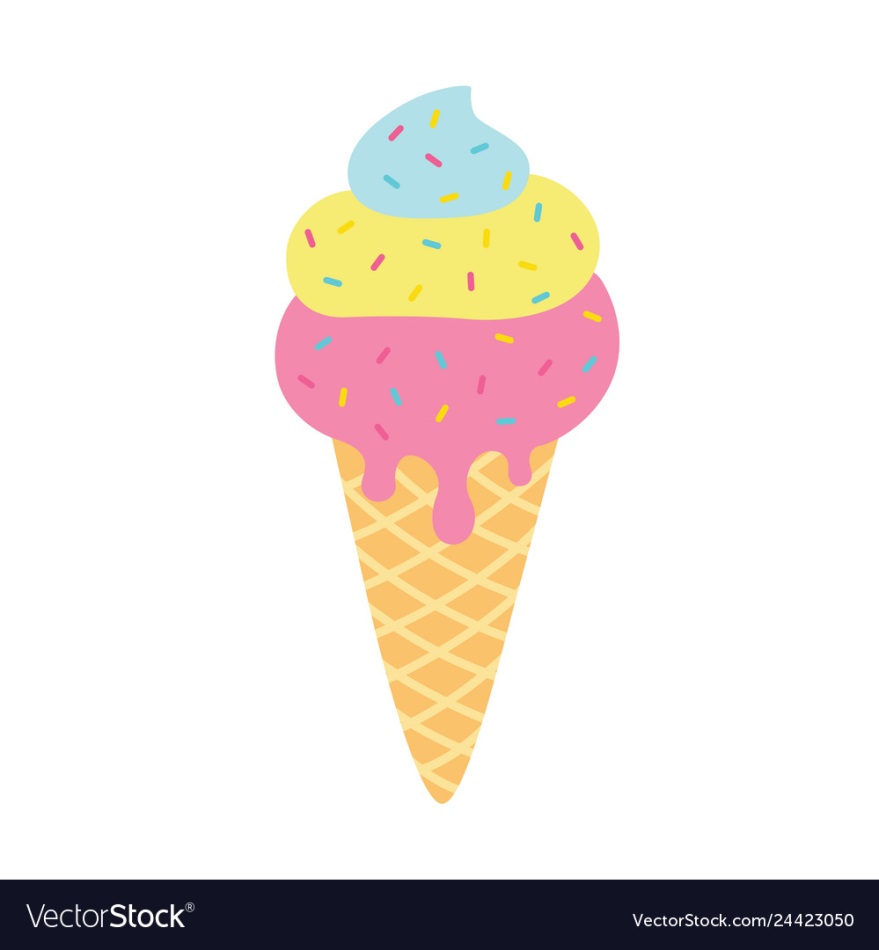 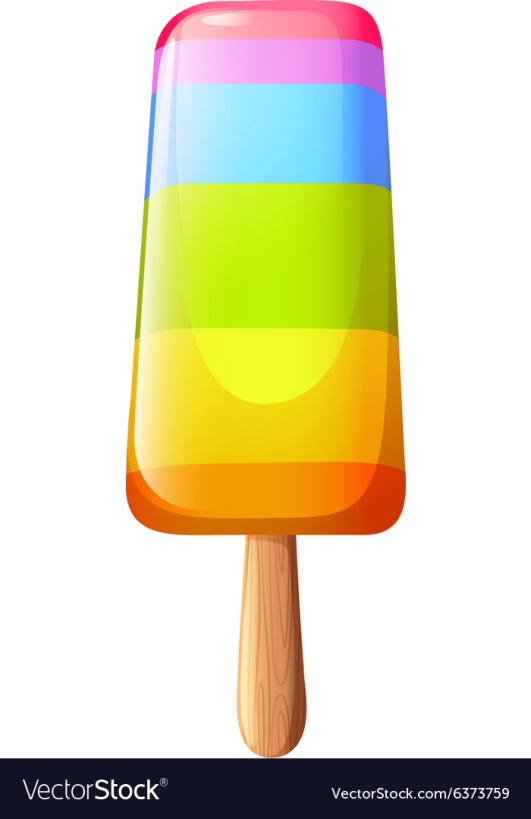 ếch cốm
sạch
lệch
kịch
chênh lệch
[Speaker Notes: Tác giả bộ ppt Toán + TV1: Phan Thị Linh – Đà Nẵng
Sđt lh: 0916.604.268
+ Zalo: 0916.604.268
+ Facebook cá nhân: https://www.facebook.com/nhilinh.phan/
+ Nhóm chia sẻ tài liệu: https://www.facebook.com/groups/443096903751589
Hãy liên hệ chính chủ sản phẩm để được hỗ trợ và đồng hành trong suốt năm học nhé!]
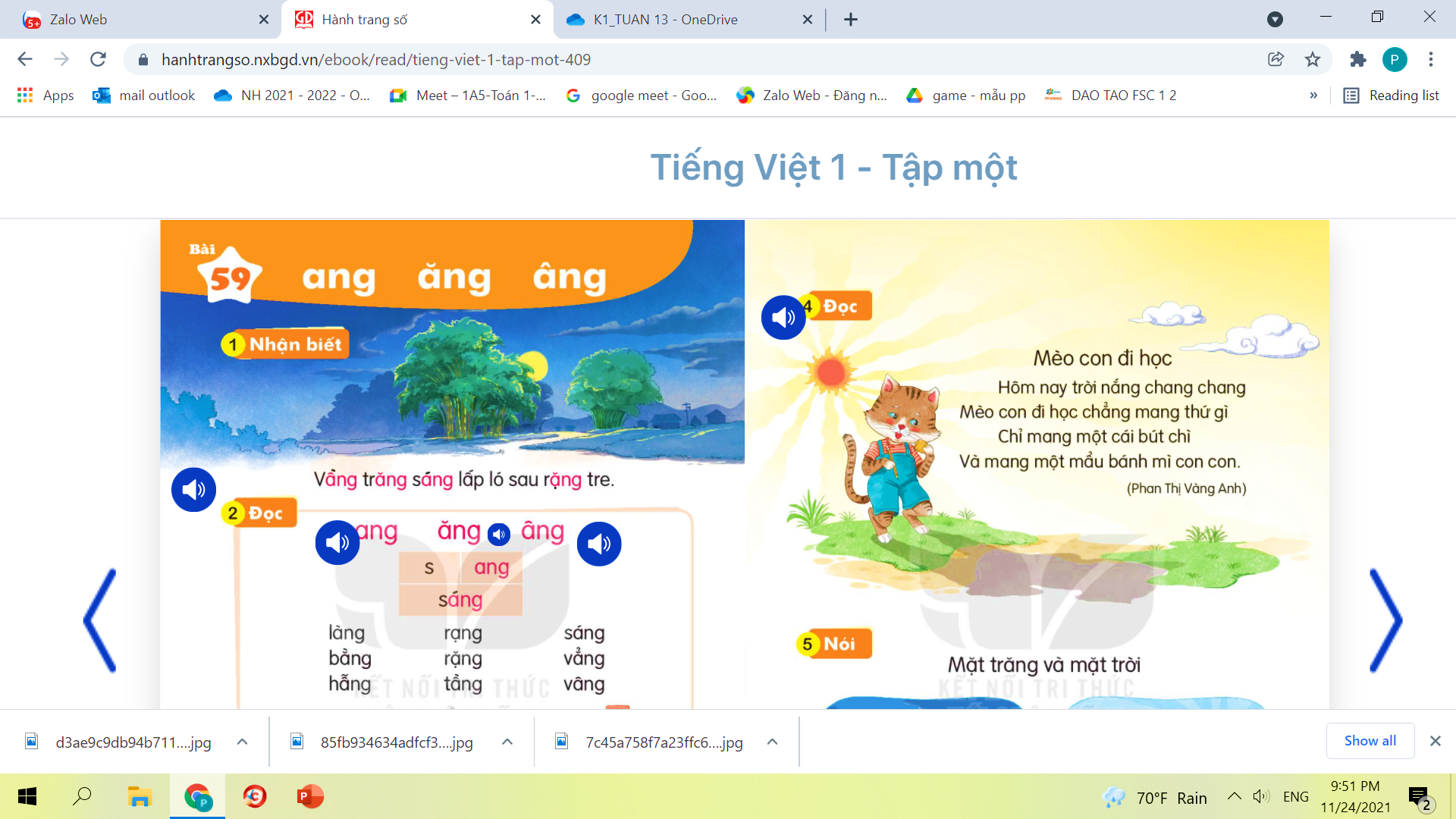 Nhận biết
2
Vầng trăng sáng lấp ló sau rặng tre.
âng
ăng
ang
ăng
[Speaker Notes: Tác giả bộ ppt Toán + TV1: Phan Thị Linh – Đà Nẵng
Sđt lh: 0916.604.268
+ Zalo: 0916.604.268
+ Facebook cá nhân: https://www.facebook.com/nhilinh.phan/
+ Nhóm chia sẻ tài liệu: https://www.facebook.com/groups/443096903751589
Hãy liên hệ chính chủ sản phẩm để được hỗ trợ và đồng hành trong suốt năm học nhé!]
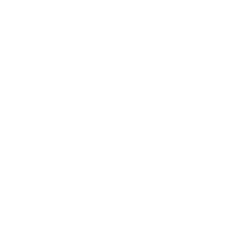 Bài
59
ang  ăng  âng
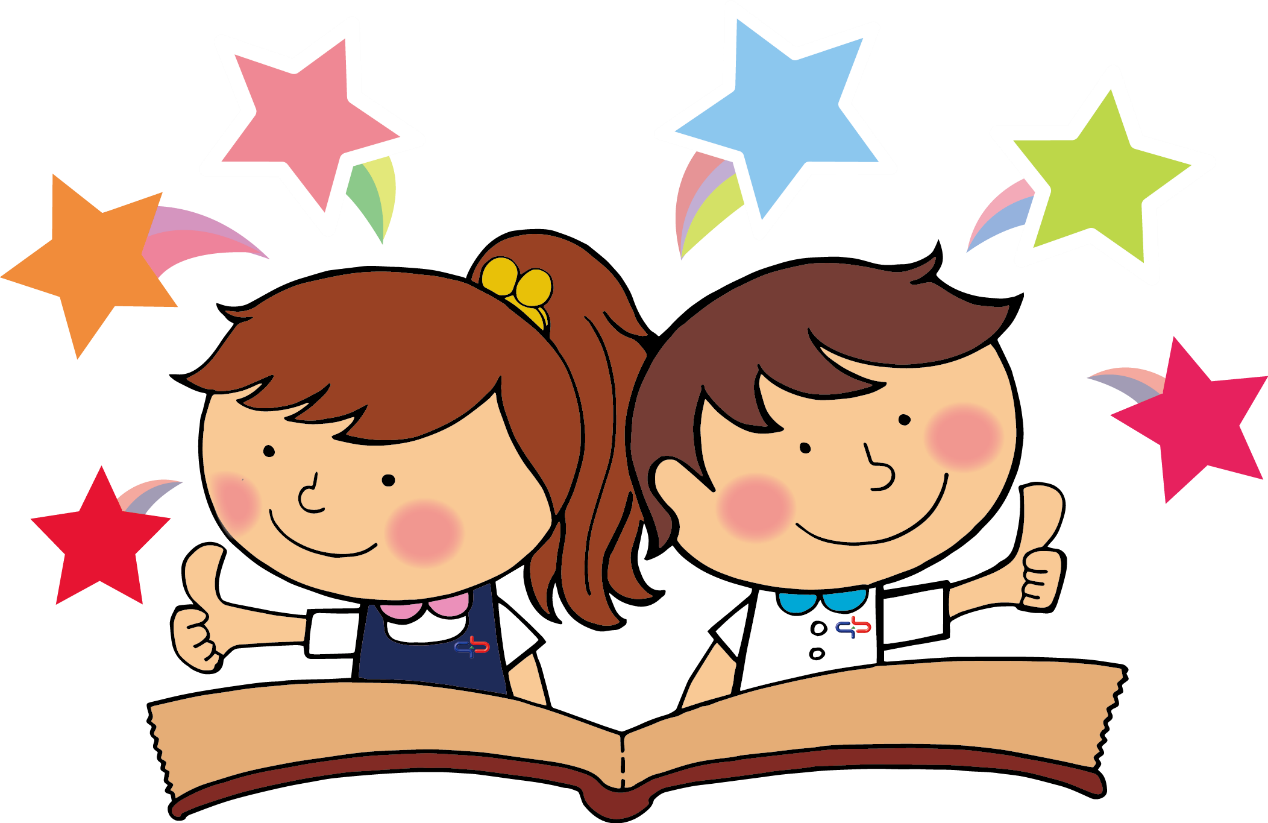 S/130
[Speaker Notes: Tác giả bộ ppt Toán + TV1: Phan Thị Linh – Đà Nẵng
Sđt lh: 0916.604.268
+ Zalo: 0916.604.268
+ Facebook cá nhân: https://www.facebook.com/nhilinh.phan/
+ Nhóm chia sẻ tài liệu: https://www.facebook.com/groups/443096903751589
Hãy liên hệ chính chủ sản phẩm để được hỗ trợ và đồng hành trong suốt năm học nhé!]
Đọc
3
ang
ăng
âng
s
ang
sang
́
[Speaker Notes: Tác giả bộ ppt Toán + TV1: Phan Thị Linh – Đà Nẵng
Sđt lh: 0916.604.268
+ Zalo: 0916.604.268
+ Facebook cá nhân: https://www.facebook.com/nhilinh.phan/
+ Nhóm chia sẻ tài liệu: https://www.facebook.com/groups/443096903751589
Hãy liên hệ chính chủ sản phẩm để được hỗ trợ và đồng hành trong suốt năm học nhé!]
So sánh
ng
ă
ăng
ang
ng
âng
ng
a
â
[Speaker Notes: Tác giả bộ ppt Toán + TV1: Phan Thị Linh – Đà Nẵng
Sđt lh: 0916.604.268
+ Zalo: 0916.604.268
+ Facebook cá nhân: https://www.facebook.com/nhilinh.phan/
+ Nhóm chia sẻ tài liệu: https://www.facebook.com/groups/443096903751589
Hãy liên hệ chính chủ sản phẩm để được hỗ trợ và đồng hành trong suốt năm học nhé!]
ang
ang
ang
làng
sáng
rạng
ăng
ăng
ăng
bằng
vẳng
rặng
âng
âng
âng
hẫng
vâng
tầng
Thư giãn nào!
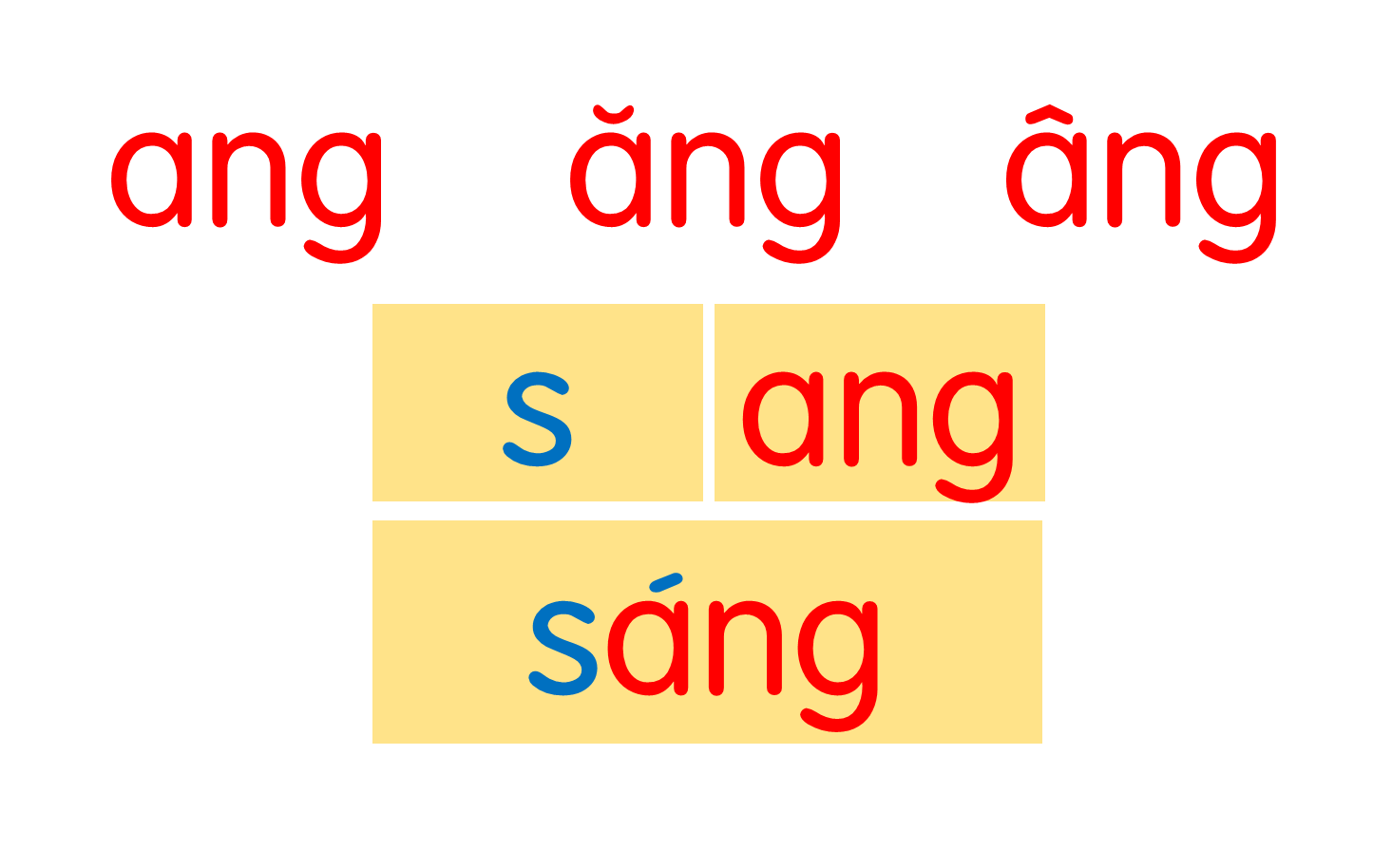 làng
sáng
rạng
bằng
vẳng
rặng
hẫng
vâng
tầng
[Speaker Notes: Ôn lại]
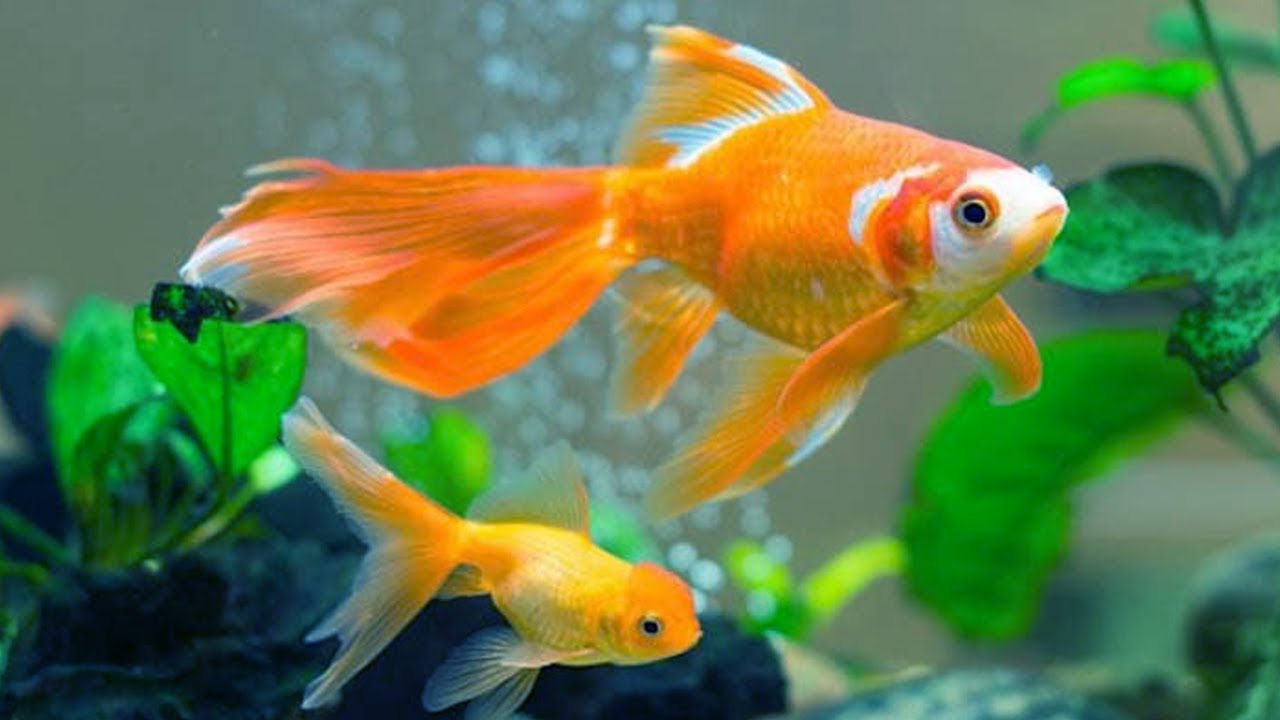 ang
cá vàng
[Speaker Notes: Hay còn gọi là CHIM ĐA ĐA]
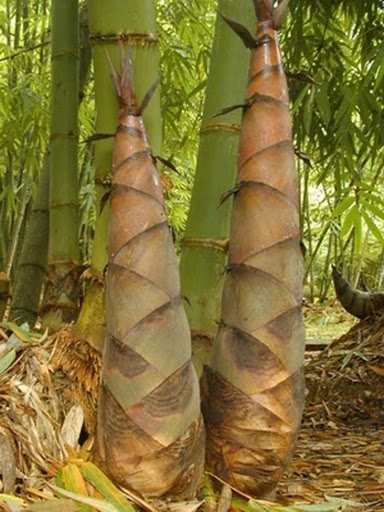 ăng
măng tre
[Speaker Notes: Chênh lệch về độ tuổi và cao thấp]
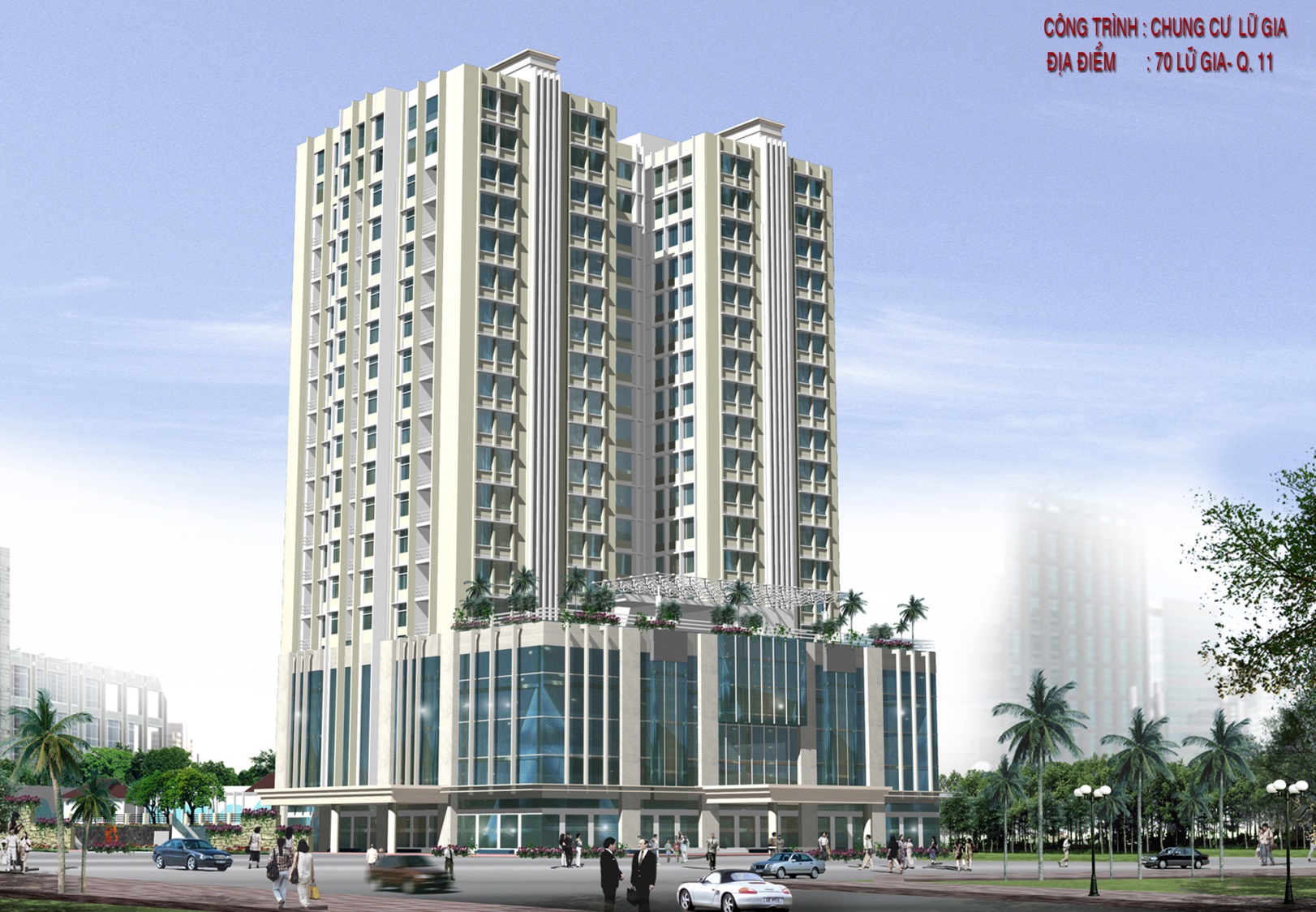 âng
nhà tầng
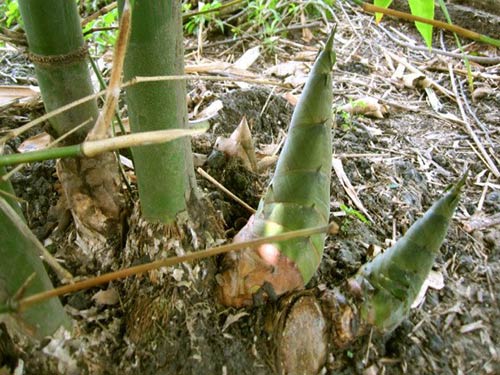 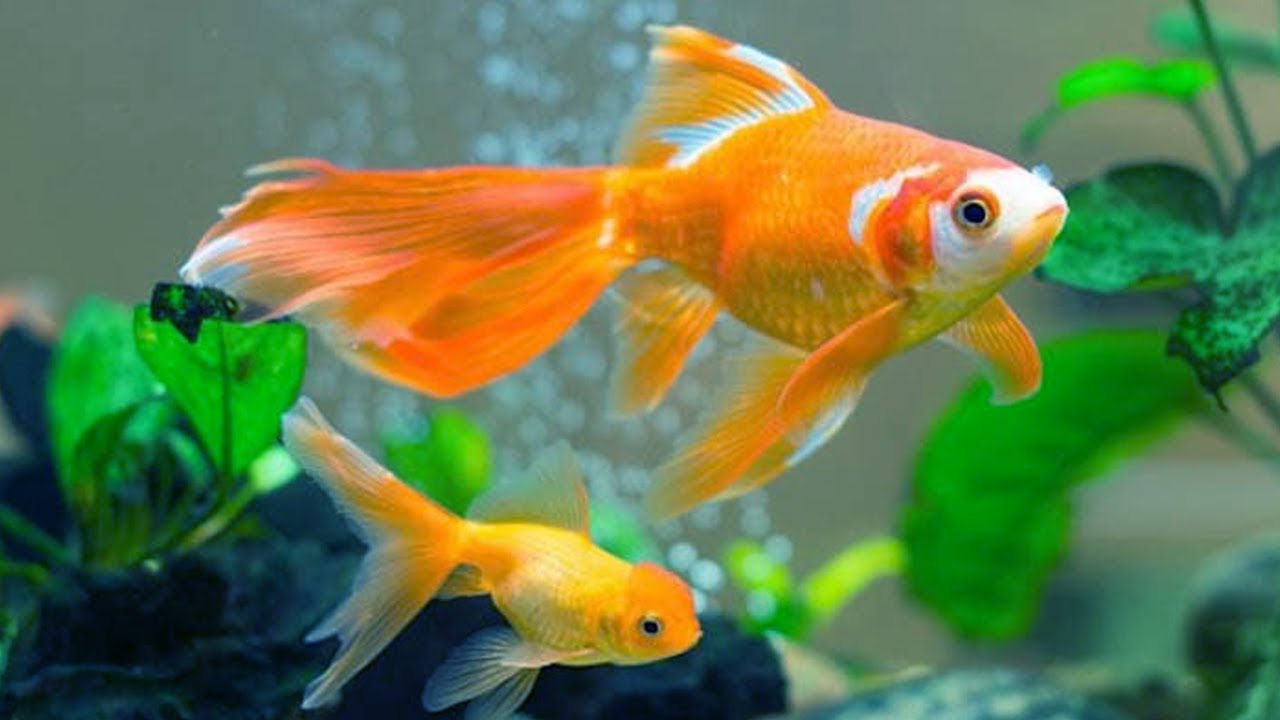 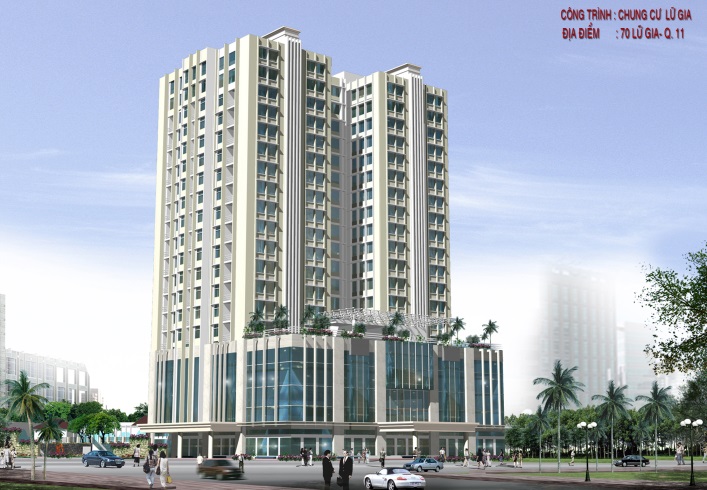 cá vàng
măng tre
nhà tầng
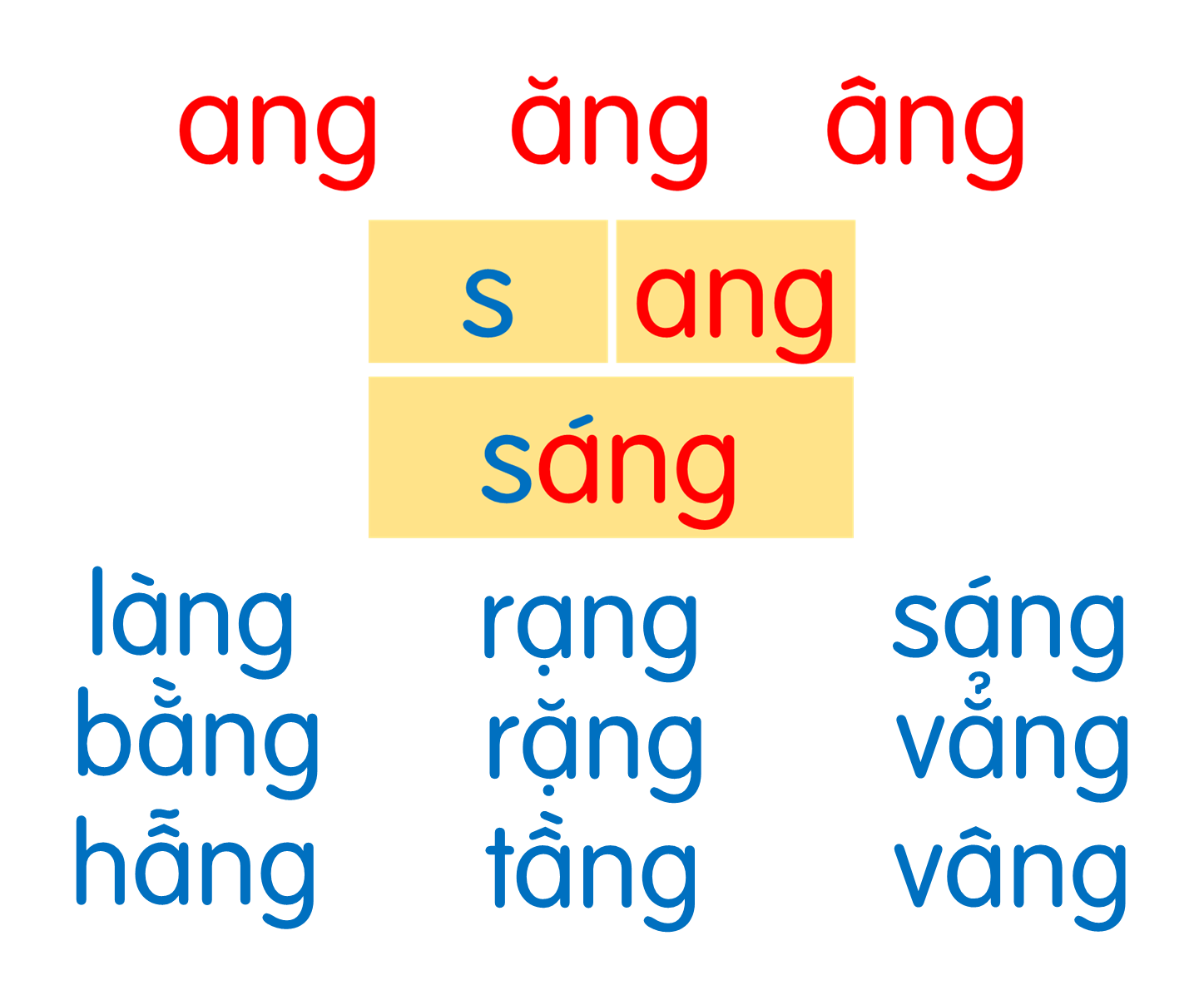 cá vàng
măng tre
nhà tầng
[Speaker Notes: Ôn lại]
Hướng dẫn viết bảng
4
ang
ang
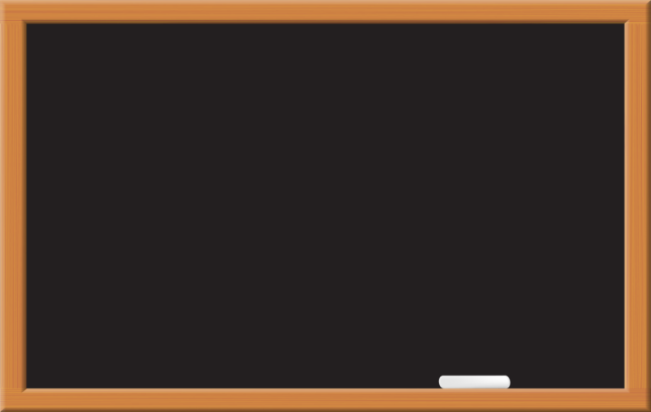 ăng
ăng
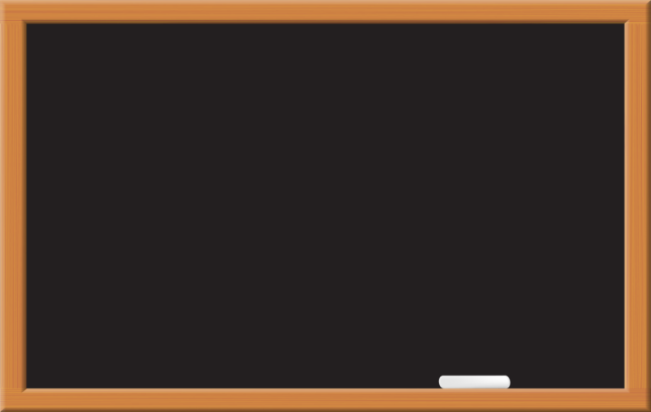 âng
âng
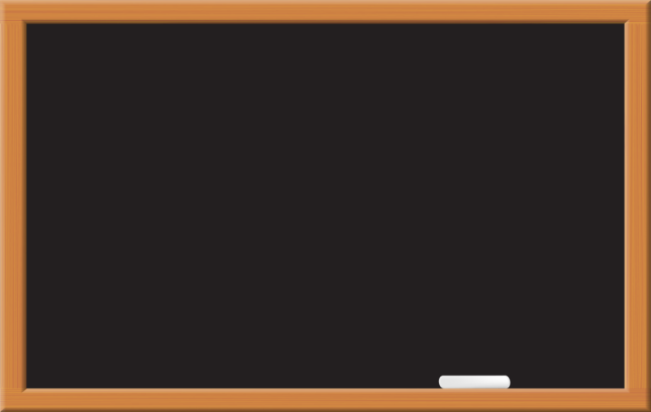 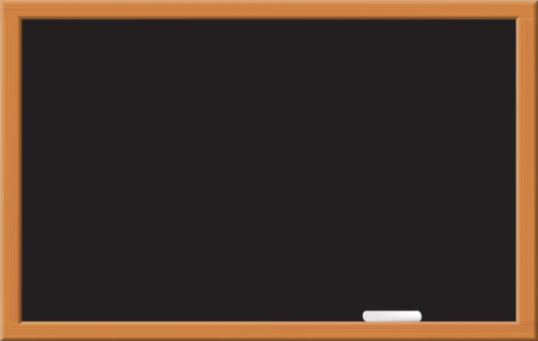 vàng
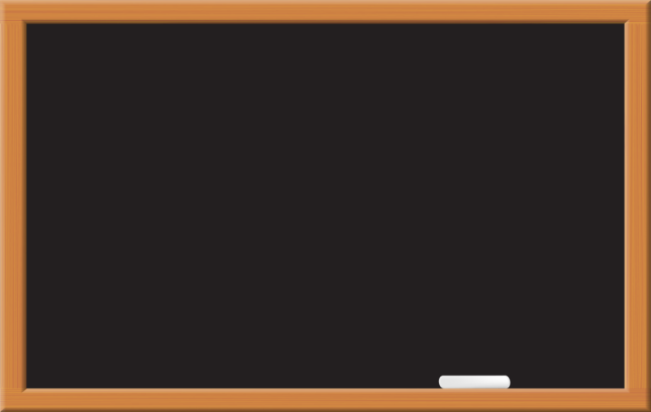 vàng
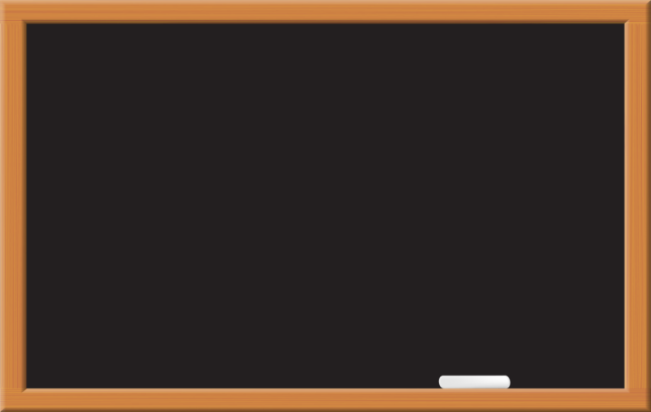 jăng
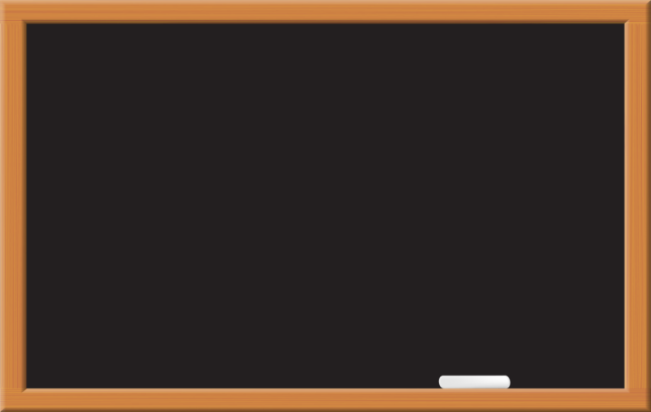 jăng
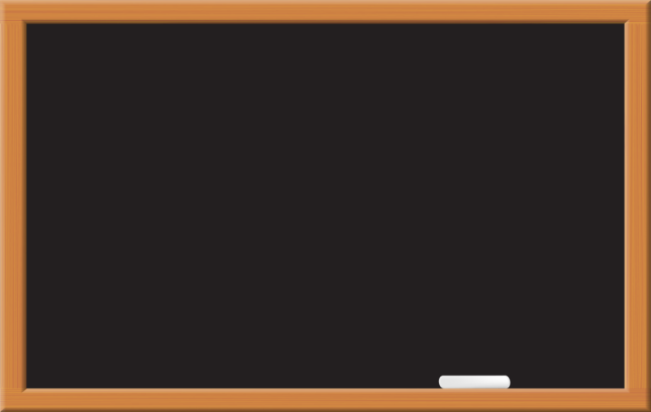 Ǉầng
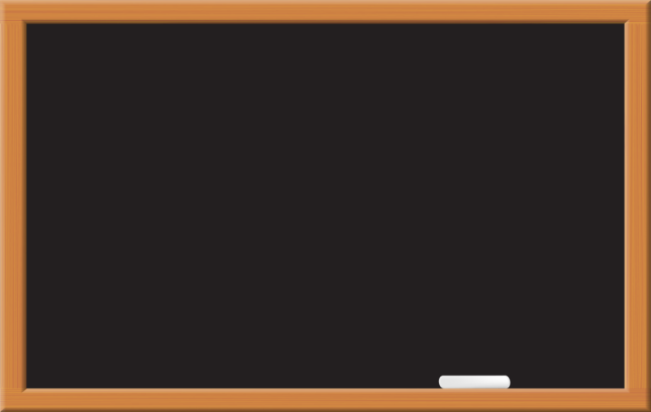 Ǉầng
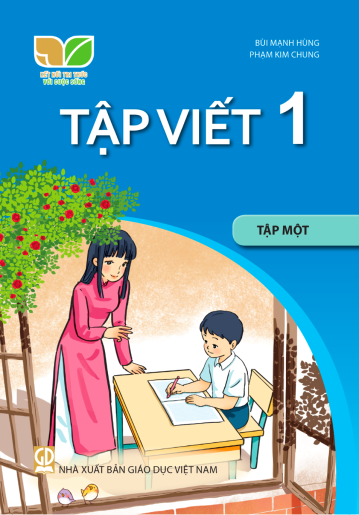 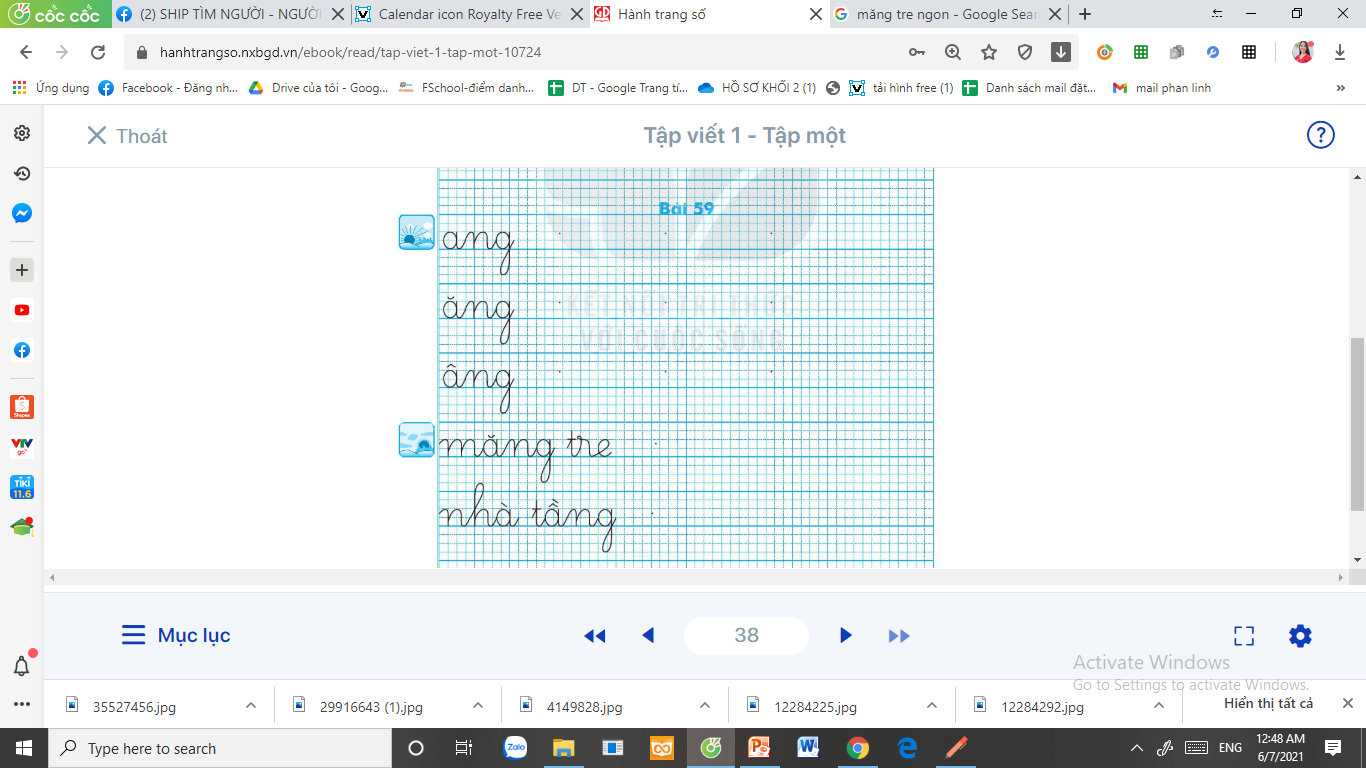 5
Viết vở
Trang 38
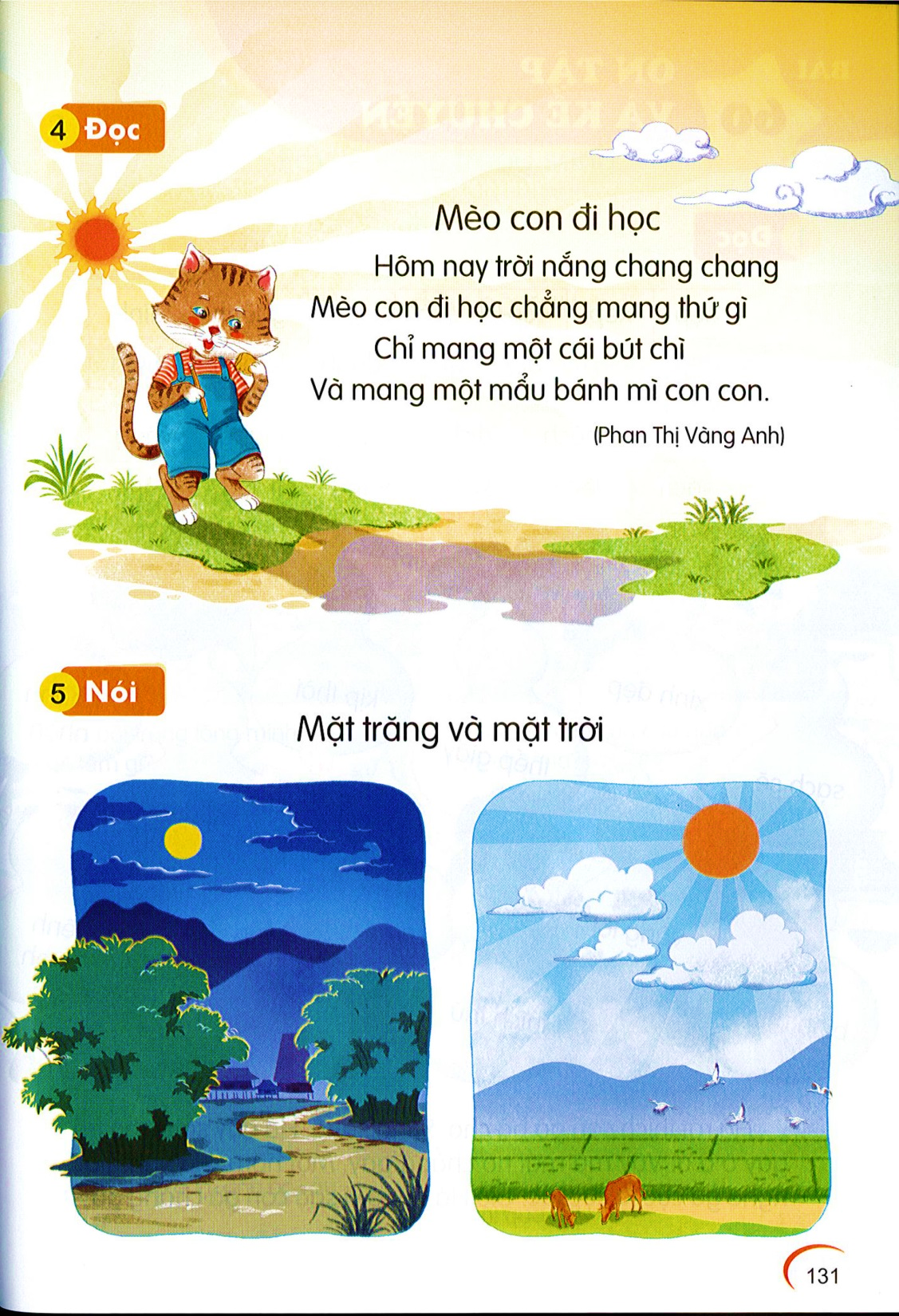 chang
chang
nắng
6
Đọc
Mèo con đi học
	Hôm nay trời nắng chang chang
Mèo con đi học chẳng mang thứ gì
	Chỉ mang một cái bút chì
Và mang một mẩu bánh mì con con.
                               (Phan Thị Vàng Anh)
mang
chẳng
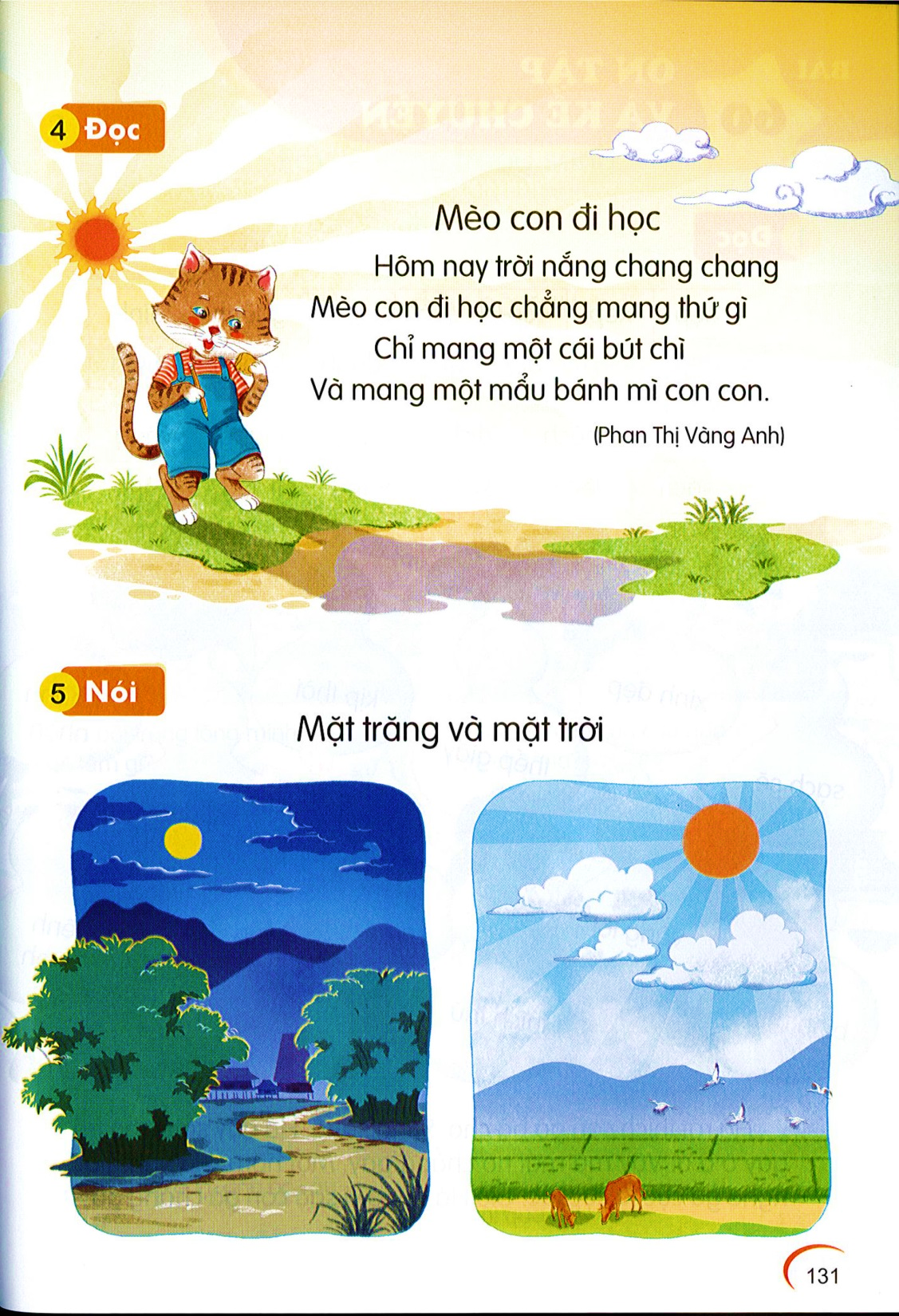 mang
mang
[Speaker Notes: Chang chang: trời nắng gay gắt, ánh nắng chiếu thẳng xuống khắp nơi]
nắng
chẳng
mang
chang chang
[Speaker Notes: Luyện luôn từ khó đọc nhé!]
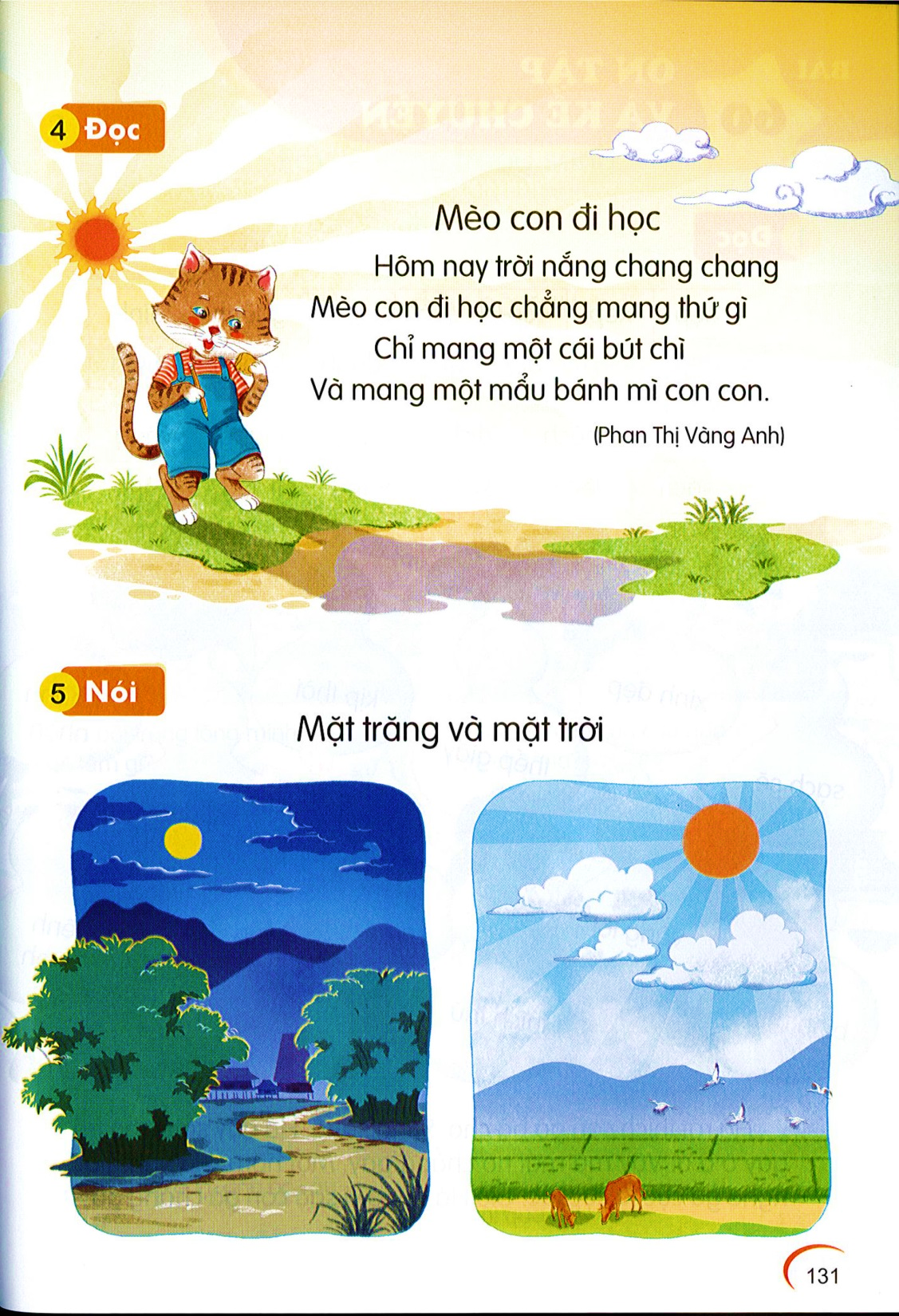 6
Đọc
Mèo con đi học
	Hôm nay trời nắng chang chang
Mèo con đi học chẳng mang thứ gì
	Chỉ mang một cái bút chì
Và mang một mẩu bánh mì con con.
                               (Phan Thị Vàng Anh)
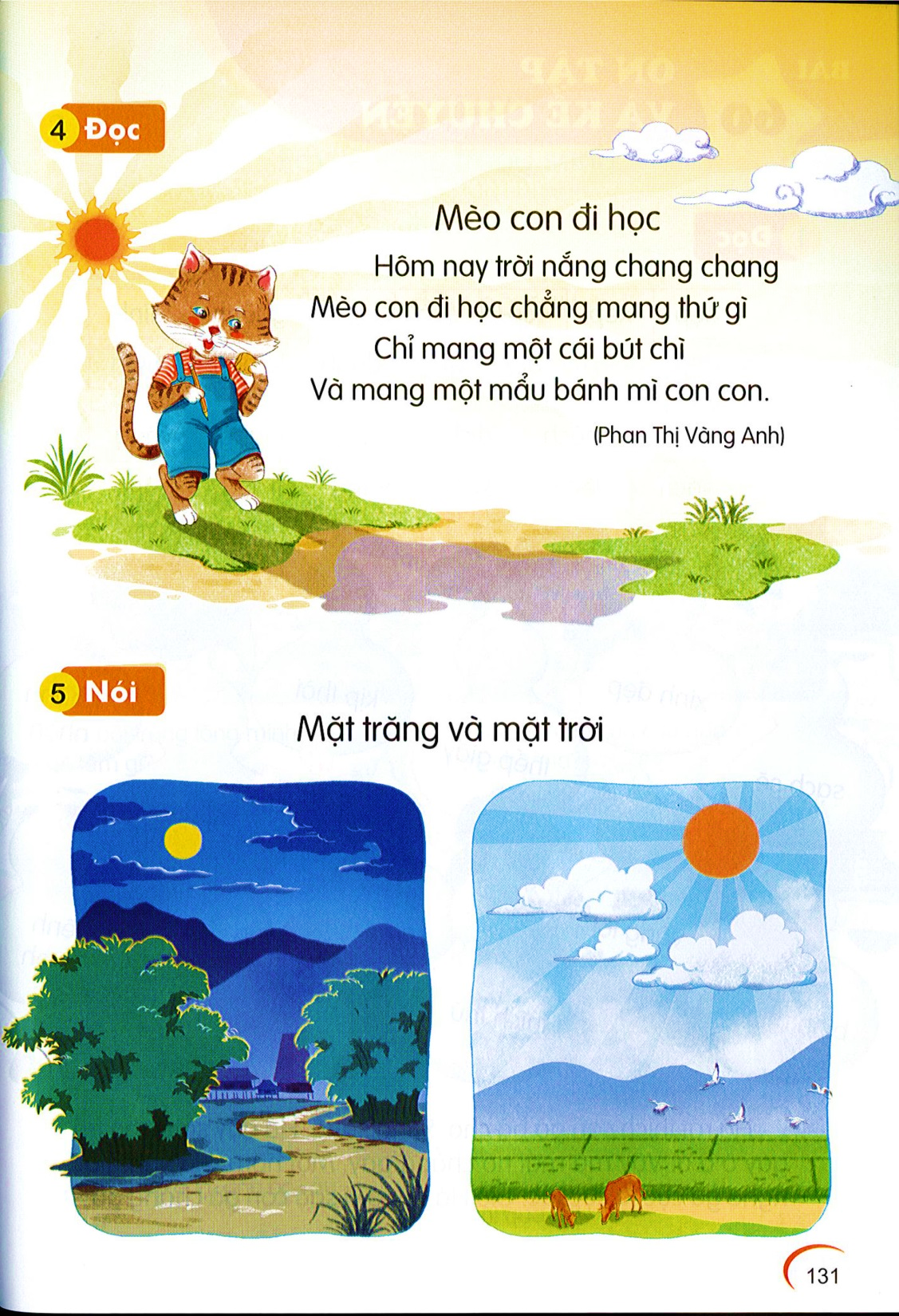 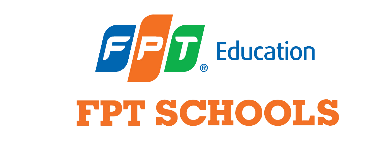 Mèo con đi học
	Hôm nay trời nắng chang chang
Mèo con đi học chẳng mang thứ gì
	Chỉ mang một cái bút chì
Và mang một mẩu bánh mì con con.
                                    (Phan Thị Vàng Anh)
Loài vật nào được nhắc đến trong bài?
Hôm nay mèo con đi học, thời tiết thế nào?
Khi đi học, mèo con mang theo những gì?
Em hãy nhận xét về nhân vật mèo con?
Mèo con đi học
	Hôm nay trời nắng chang chang
Mèo con đi học chẳng mang thứ gì
	Chỉ mang một cái bút chì
Và mang một mẩu bánh mì con con.
                                    (Phan Thị Vàng Anh)
Loài vật nào được nhắc đến trong bài?
Hôm nay mèo con đi học, thời tiết thế nào?
Khi đi học, mèo con mang theo những gì?
Em hãy nhận xét về nhân vật mèo con?
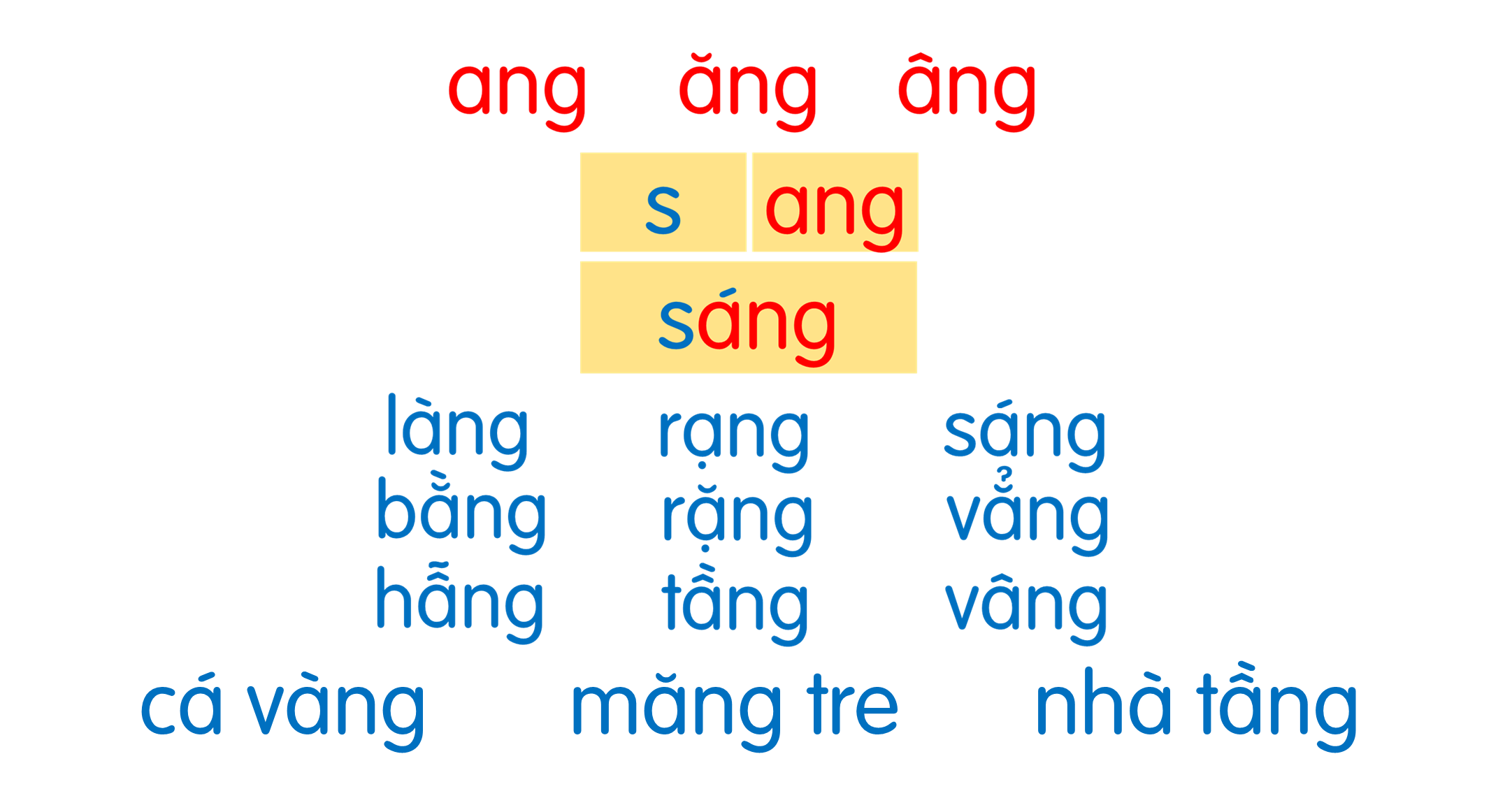 Mèo con đi học
	Hôm nay trời nắng chang chang
Mèo con đi học chẳng mang thứ gì
	Chỉ mang một cái bút chì
Và mang một mẩu bánh mì con con.
                                    (Phan Thị Vàng Anh)
Mặt trăng và mặt trời
Nói
7
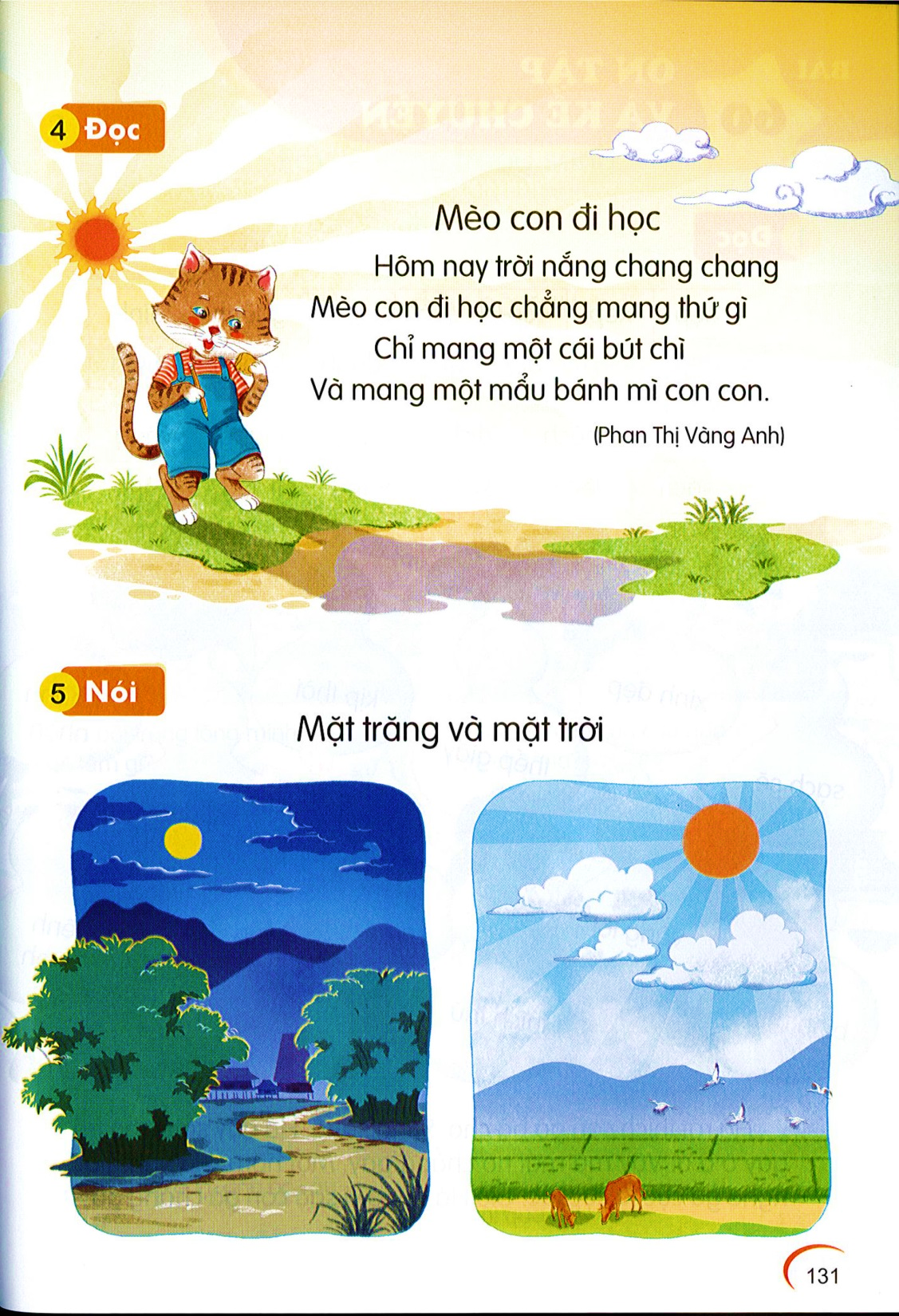 [Speaker Notes: Tác giả bộ ppt Toán + TV1: Phan Thị Linh – Đà Nẵng
Sđt lh: 0916.604.268
+ Zalo: 0916.604.268
+ Facebook cá nhân: https://www.facebook.com/nhilinh.phan/
+ Nhóm chia sẻ tài liệu: https://www.facebook.com/groups/443096903751589
Hãy liên hệ chính chủ sản phẩm để được hỗ trợ và đồng hành trong suốt năm học nhé!]
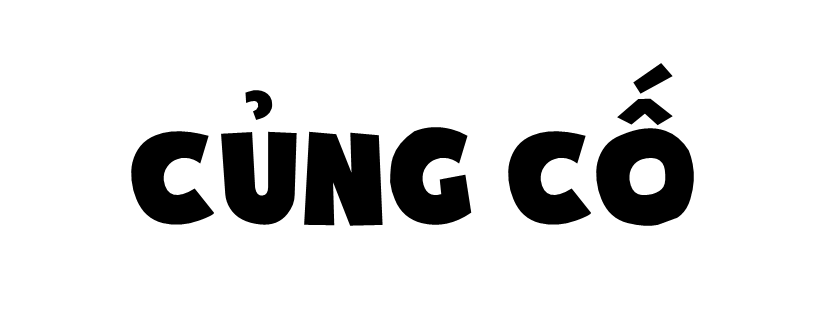 [Speaker Notes: Tác giả bộ ppt Toán + TV1: Phan Thị Linh – Đà Nẵng
Sđt lh: 0916.604.268
+ Zalo: 0916.604.268
+ Facebook cá nhân: https://www.facebook.com/nhilinh.phan/
+ Nhóm chia sẻ tài liệu: https://www.facebook.com/groups/443096903751589
Hãy liên hệ chính chủ sản phẩm để được hỗ trợ và đồng hành trong suốt năm học nhé!]
mặt trăng
vâng lời
sáng sớm
nâng niu
[Speaker Notes: Tác giả bộ ppt Toán + TV1: Phan Thị Linh – Đà Nẵng
Sđt lh: 0916.604.268
+ Zalo: 0916.604.268
+ Facebook cá nhân: https://www.facebook.com/nhilinh.phan/
+ Nhóm chia sẻ tài liệu: https://www.facebook.com/groups/443096903751589
Hãy liên hệ chính chủ sản phẩm để được hỗ trợ và đồng hành trong suốt năm học nhé!]
Dặn dò
[Speaker Notes: Tác giả bộ ppt Toán + TV1: Phan Thị Linh – Đà Nẵng
Sđt lh: 0916.604.268
+ Zalo: 0916.604.268
+ Facebook cá nhân: https://www.facebook.com/nhilinh.phan/
+ Nhóm chia sẻ tài liệu: https://www.facebook.com/groups/443096903751589
Hãy liên hệ chính chủ sản phẩm để được hỗ trợ và đồng hành trong suốt năm học nhé!]
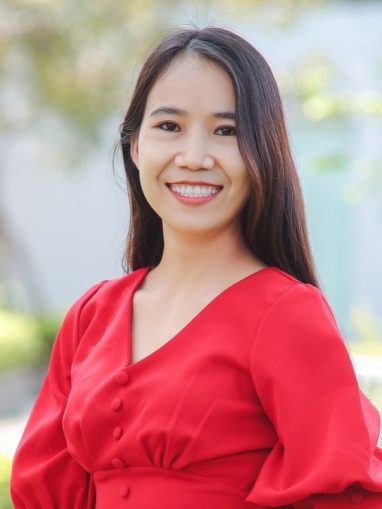 Người soạn	: Phan Thị Linh
Năm sinh	: 1990
Đơn vị công tác	: 
LH		: 0916.604.268
Email		: linhpt33@fe.edu.vn
Thân chào Quý Thầy Cô!
Người soạn rất mong nhận được phản hồi và góp ý từ Quý Thầy Cô để bộ giáo án ppt được hoàn thiện hơn.
Mọi thông tin phản hồi mong được QTC gửi về:
+ Zalo: 0916.604.268
+ Facebook cá nhân: https://www.facebook.com/nhilinh.phan/
+ Nhóm chia sẻ tài liệu: https://www.facebook.com/groups/443096903751589
* Thầy cô có thể liên hệ khi cần được hỗ trợ soạn giáo án điện tử.
Nếu thầy cô share sản phẩm, vui lòng hãy để nguồn tác giả ạ.
Hãy văn minh và tự trọng khi lan toả tài liệu.